Моя будущая  профессия – Задрот!Ой..то есть я хотел сказать – Программист!
Роботу выполнил
Ученик…эм..кажеться 11-А классаОмелянец Юрий (YrikSan)
Страшная правда!
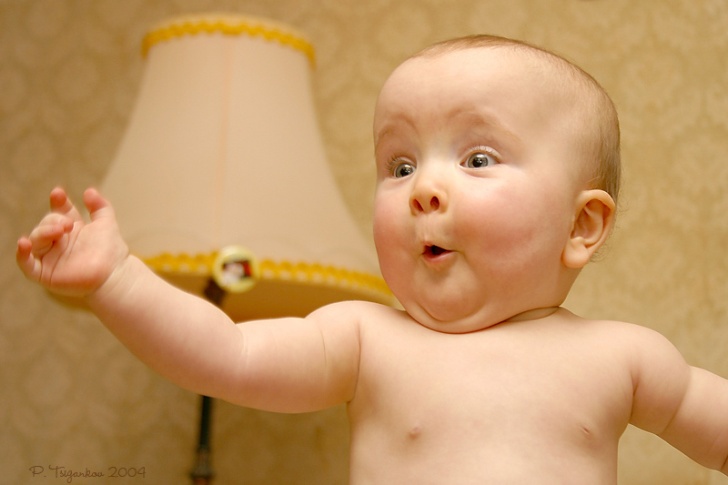 Приготовьтесь, сейчас я расскажу вам всю правду о роботе и жизни программистов!
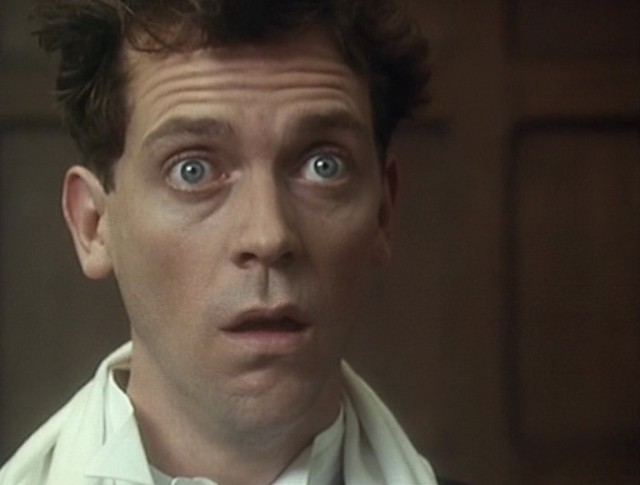 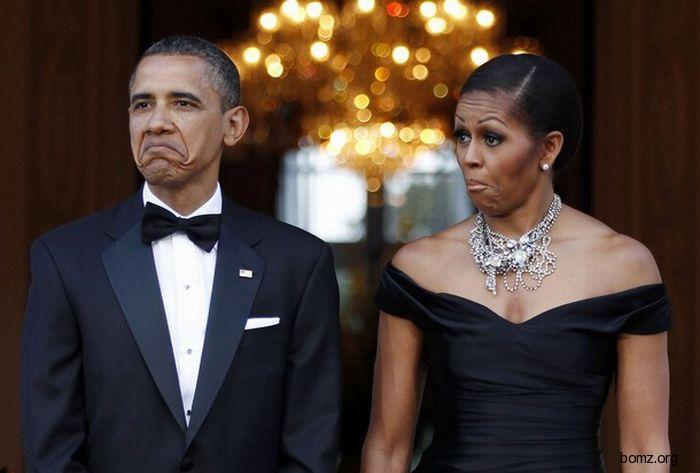 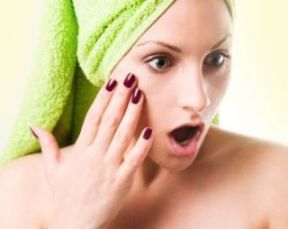 И так, начнем!
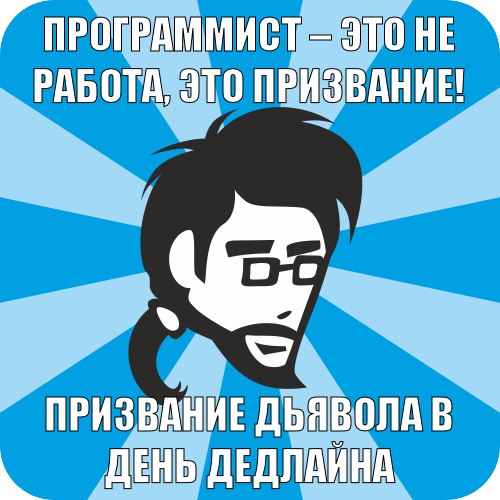 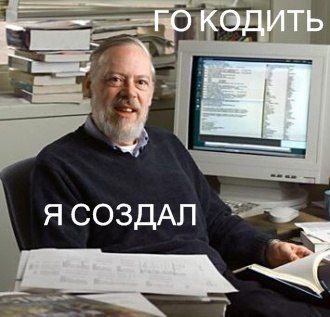 Они очень не любят…
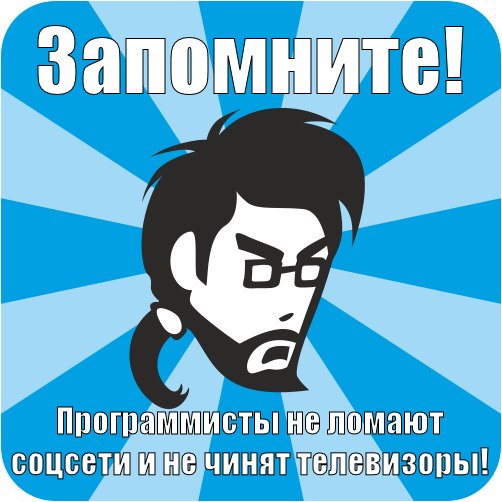 А еще не пишут минуса к песням и желательно не просить их устанавливать windows!!
Они жутко ленивые!
Но если довести их до ручки, то вот что…
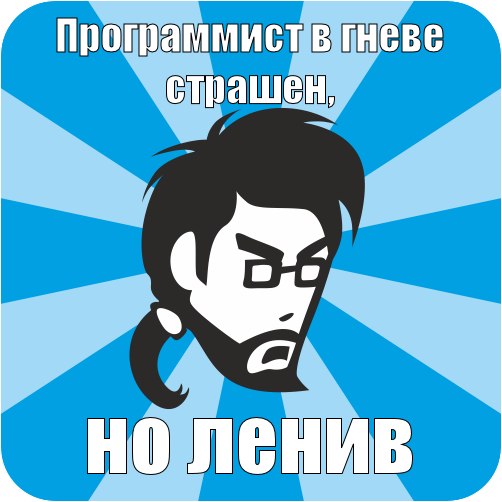 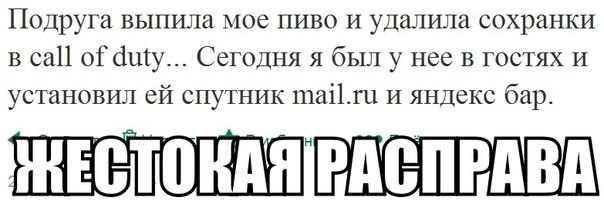 Очень застенчивы…
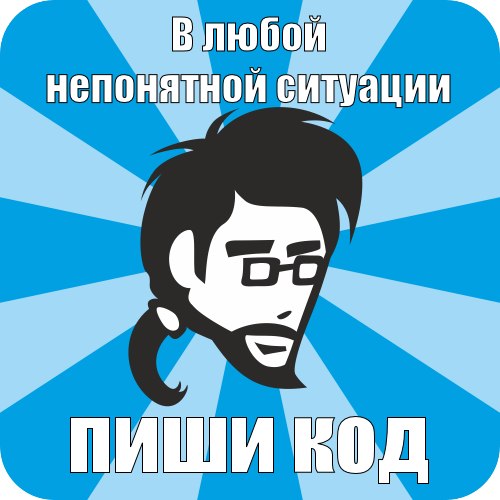 Соберись ТРЯПКА!!
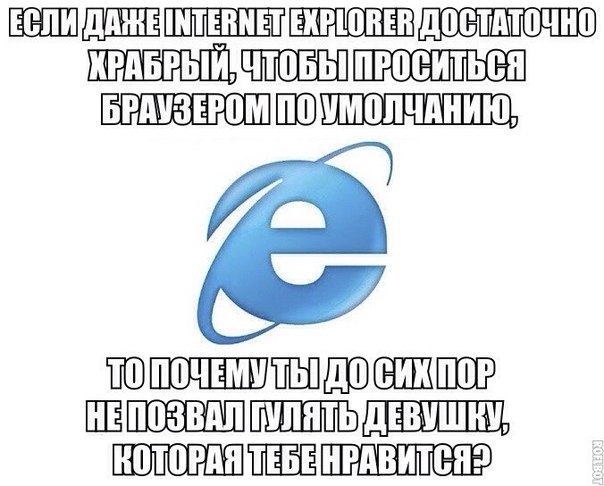 Идеальный программист – он такой…
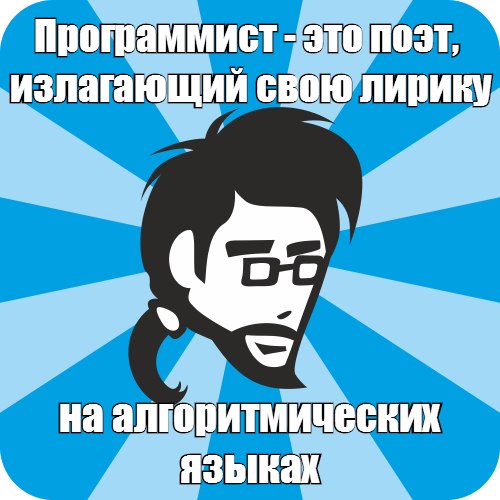 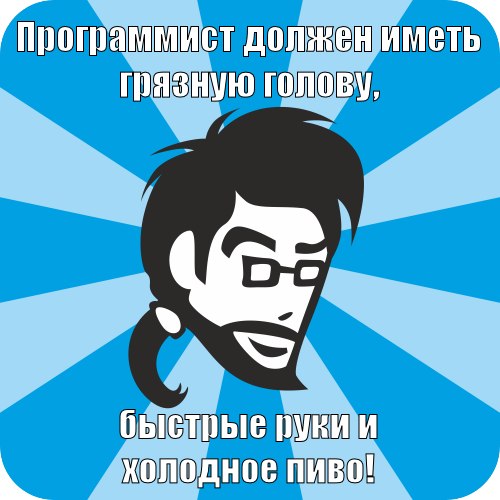 И все же, он очень трудолюбив!
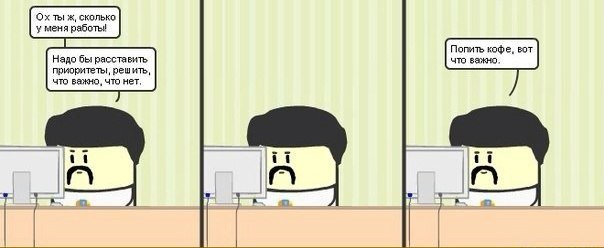 Нужно следить за своим здоровьем!
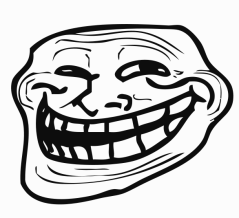 И профессионалы своего дела!
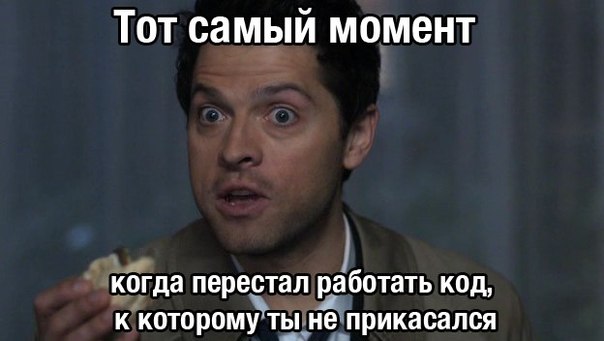 Бывает и такое…;)
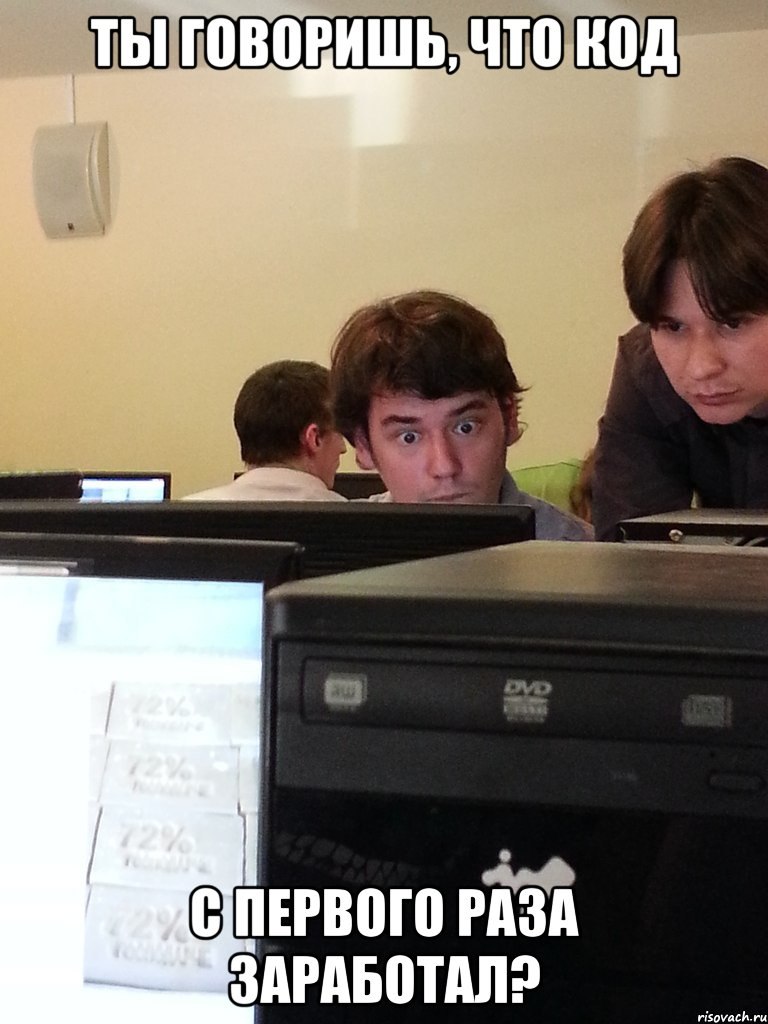 Любите программистов!
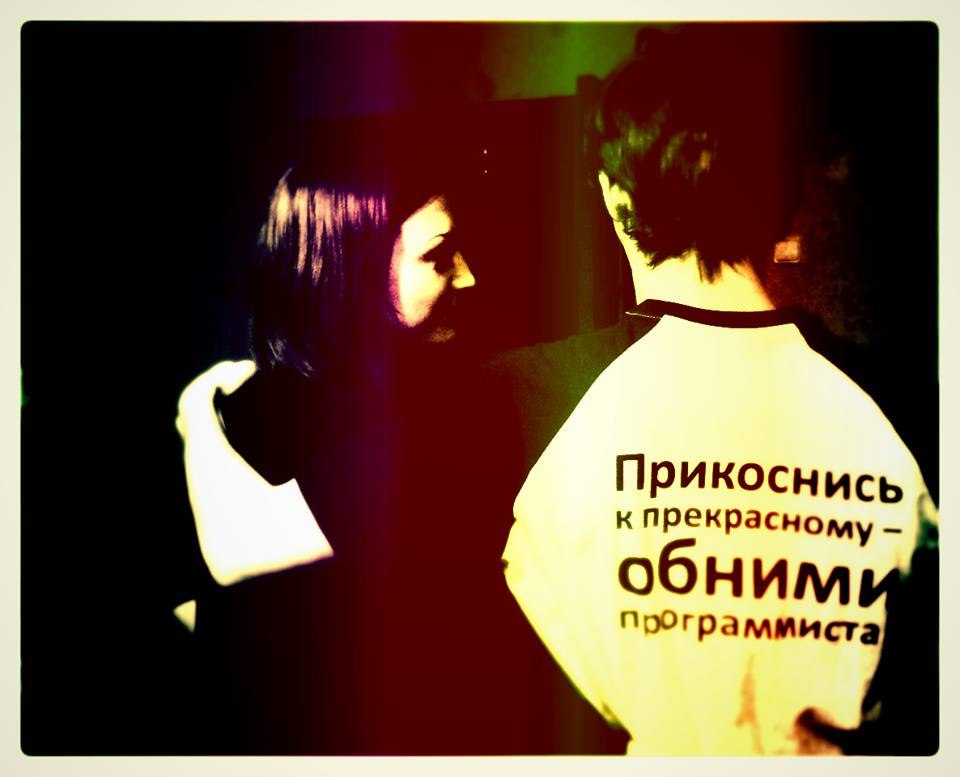 Ставь ЛОЙС если понравилось!
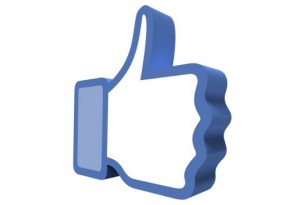